RESUME
COMPETITON FOR JOB
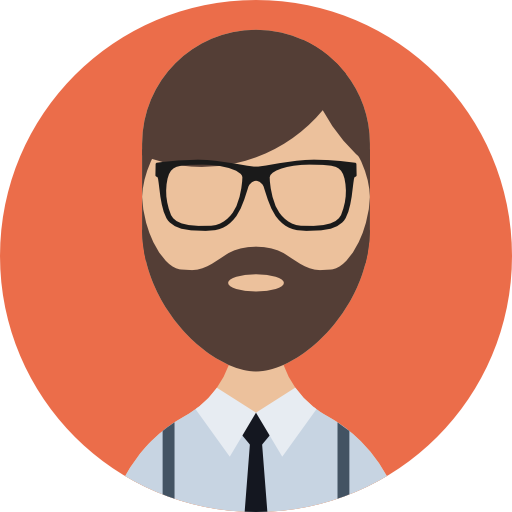 个人简历&求职竞聘
Resume &  competition for job
目录/CONTENTS
PART 01
基本信息
PART 02
岗位认知
PART 03
胜任能力
PART 04
规划展望
BASIC 
INFORMATION
PART 01
基本信息
Basic information
Click to add the title. Click to add the title
点击输入标题
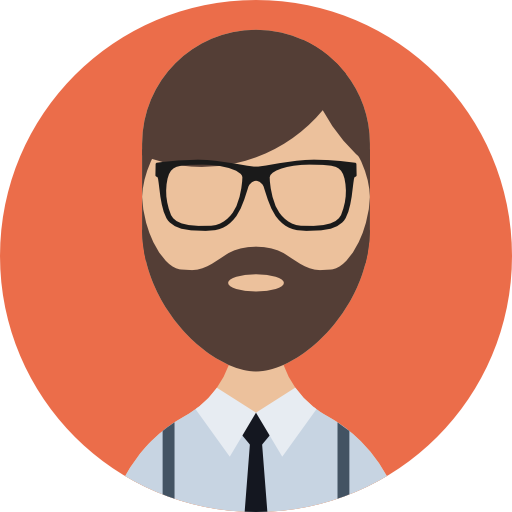 姓名：千库网
基本信息
性别：X                  学历：XXXXX
毕业院校：XXXXXXX        专业：XXXX
个人履历
点击输入标题
Completion of the projects
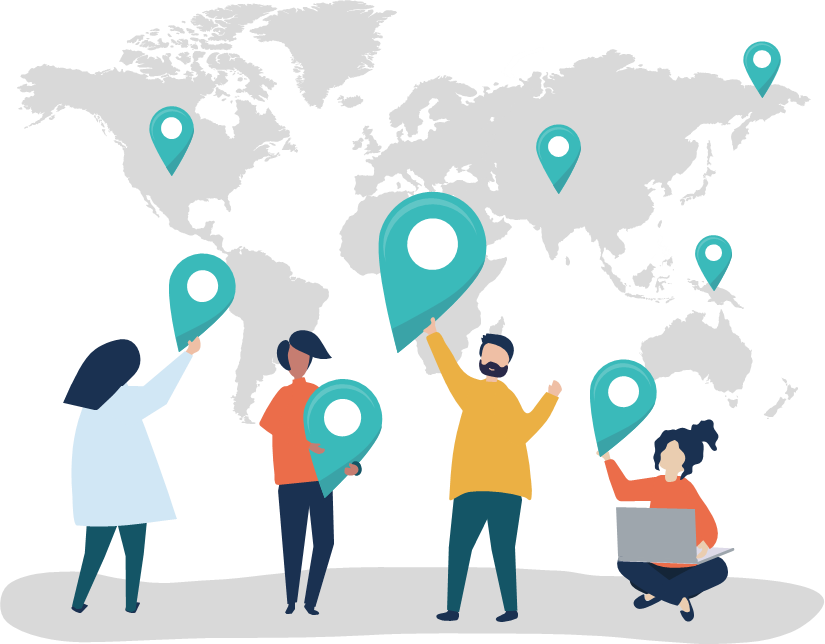 Lorem ipsum dolro sit amet kalori joula paribus eteca vuram pari doloupta volup estante
90%
Text
Text
Text
Text
#20K
#45K
#200,0K
#480,0K
点击输入标题
点击编辑标题
点击编辑标题
点击编辑标题
点击编辑标题
点击编辑标题
点击编辑标题
单击此处可编辑内容，根据您的需要自由拉伸文本框大小
……
单击此处可编辑内容，根据您的需要自由拉伸文本框大小
……
单击此处可编辑内容，根据您的需要自由拉伸文本框大小
……
单击此处可编辑内容，根据您的需要自由拉伸文本框大小
……
单击此处可编辑内容，根据您的需要自由拉伸文本框大小
……
单击此处可编辑内容，根据您的需要自由拉伸文本框大小
……
Text
点击输入标题
点击编辑标题
点击编辑标题
点击编辑标题
点击编辑标题
单击此处可编辑内容，根据您的需要自由拉伸文本框大小
……
单击此处可编辑内容，根据您的需要自由拉伸文本框大小
……
单击此处可编辑内容，根据您的需要自由拉伸文本框大小
……
单击此处可编辑内容，根据您的需要自由拉伸文本框大小
……
01.Text here
02.Text here
03.Text here
04.Text here
Click to add the title
PowerPoint offers word processing, outlining, drawing, graphing, and presentation management tools all designed to be easy to use and learn.
Career
Cognition
PART 02
岗位认知
Career cognition
Click to add the title. Click to add the title
点击输入标题
01.点击输入标题
点击输入标题
单击此处可编辑内容，根据您的需要自由拉伸文本框大小
……
02.点击输入标题
点击文本框即可进行编辑输入相关内容点击文本框即可进行编辑输入相关内容
点击输入标题
单击此处可编辑内容，根据您的需要自由拉伸文本框大小
……
点击文本框即可进行编辑输入相关内容点击文本框即可进行编辑输入相关内容
点击输入标题
Text here
Text here
Text here
Text here
点击编辑标题
点击编辑标题
点击编辑标题
点击编辑标题
单击此处可编辑内容，根据您的需要自由拉伸文本框大小
……
单击此处可编辑内容，根据您的需要自由拉伸文本框大小
……
单击此处可编辑内容，根据您的需要自由拉伸文本框大小
……
单击此处可编辑内容，根据您的需要自由拉伸文本框大小
……
Text here
Text here
Text here
Text here
Click to add the title
PowerPoint offers word processing, outlining, drawing, graphing, and presentation management tools all designed to be easy to use and learn.
点击输入标题
PowerPoint offers word processing, outlining, drawing, graphing, and presentation management tools all designed to be easy to use and learn.
点击编辑标题
点击编辑标题
点击编辑标题
点击编辑标题
单击此处可编辑内容，根据您的需要自由拉伸文本框大小
……
单击此处可编辑内容，根据您的需要自由拉伸文本框大小
……
单击此处可编辑内容，根据您的需要自由拉伸文本框大小
……
单击此处可编辑内容，根据您的需要自由拉伸文本框大小
……
H6312
#2000,20
K2580
W3274
2018 Q1
2018 Q2
2018 Q3
2018 Q4
点击输入标题
点击编辑标题
点击编辑标题
点击编辑标题
单击此处可编辑内容，根据您的需要自由拉伸文本框大小
……
单击此处可编辑内容，根据您的需要自由拉伸文本框大小
……
单击此处可编辑内容，根据您的需要自由拉伸文本框大小
……
Text here
Text here
Text here
Career 
Plan
PART 04
职业规划
Career plan
Click to add the title. Click to add the title
点击输入标题
点击编辑标题
点击编辑标题
点击编辑标题
单击此处可编辑内容，根据您的需要自由拉伸文本框大小
……
单击此处可编辑内容，根据您的需要自由拉伸文本框大小
……
单击此处可编辑内容，根据您的需要自由拉伸文本框大小
……
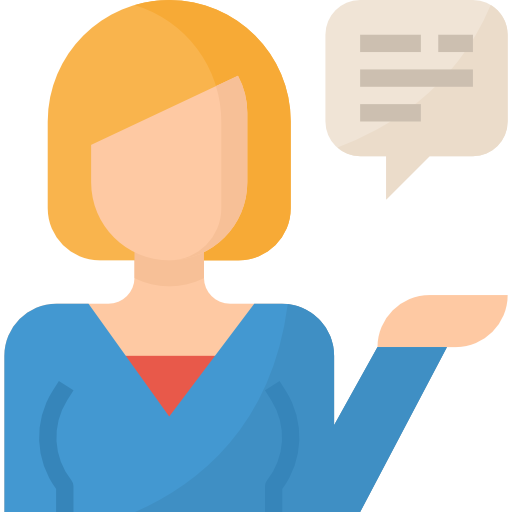 01
02
03
Click to add the title
PowerPoint offers word processing, outlining, drawing, graphing, and presentation management tools all designed to be easy to use and learn.
点击输入标题
点击编辑标题
点击编辑标题
点击编辑标题
点击编辑标题
单击此处可编辑内容，根据您的需要自由拉伸文本框大小
单击此处可编辑内容，根据您的需要自由拉伸文本框大小
单击此处可编辑内容，根据您的需要自由拉伸文本框大小
单击此处可编辑内容，根据您的需要自由拉伸文本框大小
1
2
3
4
YOUR TITLE
YOUR TITLE
YOUR TITLE
YOUR TITLE
Click to add the title
点击文本框即可进行编辑输入相关内容点击文本框即可进行编辑输入相关内容
点击输入标题
点击文本框即可进行编辑输入相关内容点击文本框即可进行编辑输入相关内容点击文本框即可进行编辑输入相关内容点击文本框即可进行编辑输入相关内容
PowerPoint offers word processing, outlining, drawing, graphing, and presentation management tools all designed to be easy to use and learn.
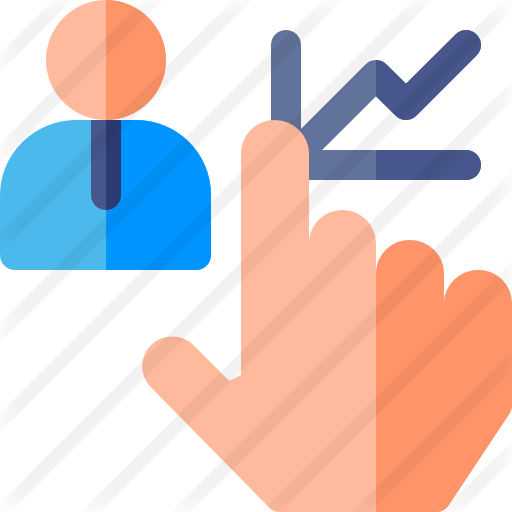 Click to add the title
PowerPoint offers word processing, outlining, drawing, graphing, and presentation management tools all designed to be easy to use and learn.
点击输入标题
Click to add the title
38%
PowerPoint offers word processing, outlining, drawing, graphing, and presentation management tools all designed to be easy to use and learn.
Click to add the title
46%
9%
28%
关键词
关键词
关键词
关键词
90%
Lorem ipsum dolro sit amet kalori joula paribus eteca vuram pari doloupta volup estante
Lorem ipsum dolro sit amet kalori joula paribus eteca vuram pari doloupta volup estantLorem ipsum dolro sit amet kalori joula paribus eteca vuram pari doloupta volup estante

Lorem ipsum dolro sit amet kalori joula paribus eteca vuram pari doloupta Lorem ipsum dolro sit amet kalori joula paribus eteca vuram pari doloupta volup estante
Career
Capability
PART 03
胜任能力
Career capability
Click to add the title. Click to add the title
点击输入标题
点击编辑标题
点击编辑标题
点击编辑标题
点击编辑标题
单击此处可编辑内容，根据您的需要自由拉伸文本框大小
单击此处可编辑内容，根据您的需要自由拉伸文本框大小
单击此处可编辑内容，根据您的需要自由拉伸文本框大小
单击此处可编辑内容，根据您的需要自由拉伸文本框大小
Text here
Text here
Text here
Text here
点击输入标题
Text here
Text here
Text here
Supporting text here. 
……
Supporting text here. 
……
Supporting text here. 
……
Click to add the title
PowerPoint offers word processing, outlining, drawing, graphing, and presentation management tools all designed to be easy to use and learn.
点击输入标题
Text here
点击编辑标题
点击编辑标题
点击编辑标题
单击此处可编辑内容，根据您的需要自由拉伸文本框大小
单击此处可编辑内容，根据您的需要自由拉伸文本框大小
单击此处可编辑内容，根据您的需要自由拉伸文本框大小
Text here
Text here
Text
Text
Click to add the title
PowerPoint offers word processing, outlining, drawing, graphing, and presentation management tools all designed to be easy to use and learn.
点击输入标题
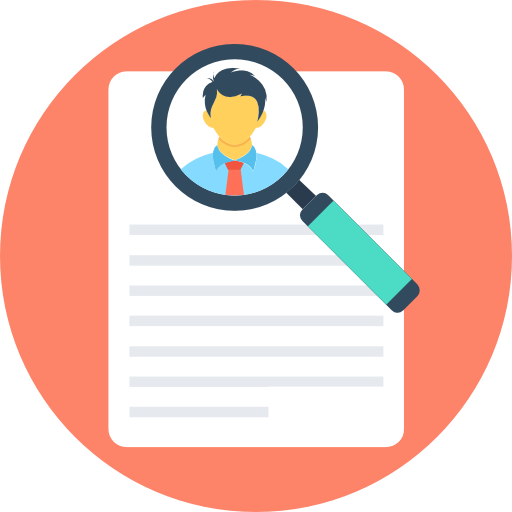 点击编辑标题
点击编辑标题
点击编辑标题
单击此处可编辑内容，根据您的需要自由拉伸文本框大小
……
单击此处可编辑内容，根据您的需要自由拉伸文本框大小
……
单击此处可编辑内容，根据您的需要自由拉伸文本框大小
……
Text here
Text here
Text here
Copy paste fonts. Choose the only option to retain text.
…...
RESUME
COMPETITON FOR JOB
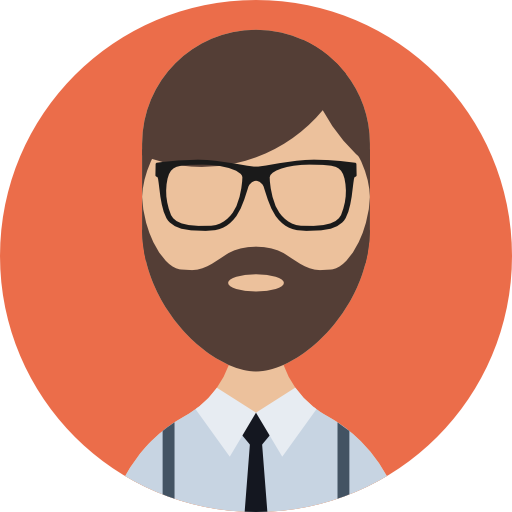 感谢观看
Thanks for watching